Rammeavtale Ruter
Petter Kure Torgersen, 
18. september 2019
Erfaringer dagens avtale
Rammeavtale A,C,D	Respons har med posisjonering, materiell og opplærte sjåfører å gjøre, 			Vy buss har i liten grad kjørt eller deltatt
Rammeavtale B	Ikke aktuelt for Vy buss
Rammeavtale E: 	I hovedsak greie konkurranser å forholde seg til 			Unødig (?) strenge materiellkrav, høy vekting av busstype			Høy vekting av ytre design			Nødvendig med så mye beskrivelse/oppdragsforståelse – mye ressursbrus			Sene utlysninger			Høye krav rent kontraktsmessig			Kontraktslengde beredskapsbusser			Godt samarbeid med IOSS – løser oppgavene i best mulig fellesskap
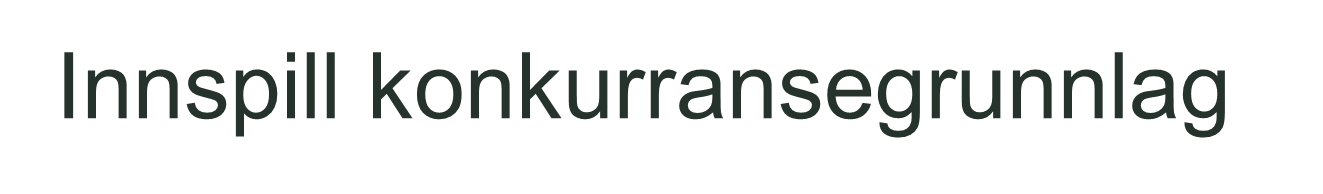 Prosedyrebeskrivelsen: 		Pkt 1.2 	Kontrakt A Ledd + Boggi, ikke avstemt med Kontrakt og Materiell 					hvor  Boggi er sammen med Normalbuss (som vi(y) ønsker).				Pkt 1.2 	Terskel for avtale D 1 000 000 kr. Burde denne vært lavere for å 					sikre bedre konkurranse ?				Pkt 1.5 	Voldsom opsjonsperiode (?)				Pkt 1.7 	Er det nødvendig med en så omfattende prosess ? 
Kontrakt 			Pkt 6.7 	Bonus, usikker på om den er styrende for om man sier ja 						eller nei				Pkt 16.4 og 16.5 bidrar neppe til verken balansert kontrakt eller 						positivt samarbeidsklima
Oppdragsbeskrivelsen		Legges det for høye krav til både utførelse og materiell ift hva 						kunden har behov for ? 
Materiellbeskrivelsen		Pkt 4.2. 	Hvorfor fossilfritt fra 1.1.21 når kontrakten begynner 1.9.20 ? 					Positivt at det åpnes opp for 3 kategorier busser, men utfordringen er like stor knyttet til sjåførtilgang og opplæringsbehov - opplæringstider